California Community Colleges HBCU Connections
Transfer Options Beyond the California Border
AGENDA
Welcome and framing the conversation: by Dr. Siria Martinez

History of HBCU’s

HBCU Impact

Benefits of HBCU’s

Who HBCU’s Serve

Background of CCC and HBCU Project Transfer Guarantee Project

Program Benefits and Advantages, Partner Locations

CCC to HBCU Program Outcomes

Pipeline2Possibilities Program

Q&A
2
Vision Goals				Commitments
Increase credential obtainment by 20%
Increase transfer by 35% to UC and CSU
Decrease average unit obtainment for a degree to 79
Increase employment for CE students to 76% in their field of study
Reduce and erase equity gaps
Reduce regional gaps
Focus on students’ goals 
Design with the students’experience in mind
High expectations and high support
Foster use of data and evidence
Own student performance
Thoughtful innovation and action
Cross-system partnership
3
What is a HBCUs
Historically Black colleges and universities (HBCUs) are institutions that were established prior to 1964 with the principal mission of educating Black Americans. These institutions were founded and developed in an environment of legal segregation and, by providing access to higher education, they contributed substantially to the progress Black Americans made in improving their status.
4
Our First HBCUs
85 HBCUs established
Cheyney University of Pennsylvania
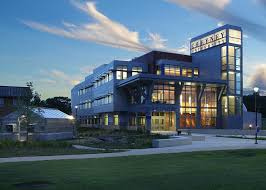 Wilberforce University (OH)
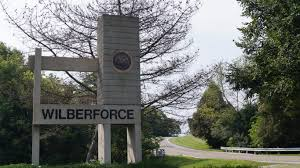 1837		1854	              1856	         1861 – 1865	                  1902
Lincoln University (PA)
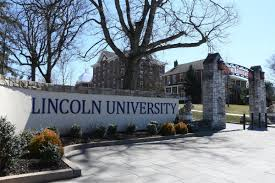 Civil War
5
[Speaker Notes: The Morrill Acts
The First Morrill Act - the Morrill Land Grant College Act of 1862 set aside federal lands to create colleges to “benefit the agricultural and mechanical arts.”

The Second Morrill Act of 1890 The Second Morrill Act of 1890 
prohibited the distribution of money to states that made distinctions of race in admissions unless at least one land-grant college for African Americans, 
required the former Confederate states to establish sister universities for Blacks 

creating the 1890 Historically Black Land-Grant Universities, which were some of the first Historically Black Colleges and Universities (HBCUs) in the nation. was established…establishing19 public black colleges]
The A,B,Cs of HBCU’s
Currently there are 101 Historically Black Colleges and Universities recognized by the US Dept. of Education located mainly in  the South and on the East Coast. *2% of degree granting post-secondary institutions in the US.  They include public, private, denominational, liberal arts, land-grant, independent university systems, single-gender serving, researched based, large and small with enrollment that range from less than 300 to over 11,000 students.  

	59% Award Bachelor’s Degrees only 

	41% Award Graduate/Masters/Professional Degrees

	28% Award Doctoral Degrees
6
HBCU Impact
How Many African Americans Are HBCU Graduates?
22% of Bachelors Degree Holders
40% of Members of Congress
12.5% of CEO’s
40% of Engineers 
50% of Professors at Non-HBCU Institutions
50% of Lawyers
80% of Judges
(Diverse Issues in Higher Education, September 9th 2015/TMF Website)
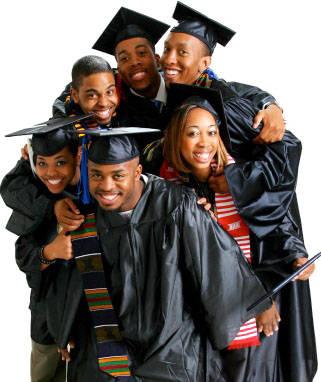 7
[Speaker Notes: This has in fact created the Black Middle Class –Representing only 2% of higher ed institutions in US but producing this excellence]
BENEFITS OF HBCUs
Low teacher to student ratio

Most classes are taught by professors not teaching assistants

Long term income earnings are higher for students who attended HBCUs. (Huffingtonpost.com 5/27/16)

Memorable social experiences such as battle of the bands, step shows, and homecoming.


Competitive Tuition  Costs

Longer Application Periods

Graduate School Opportunities and Employment Opportunities

Diversity – students from all over the US and the world
8
Who HBCU’s Serve
76% Black/African American Population 
52% of Students are First Generation 
71% Low-income/Pell Grant Eligible 
94% of students awarded some type of financial aid
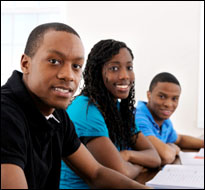 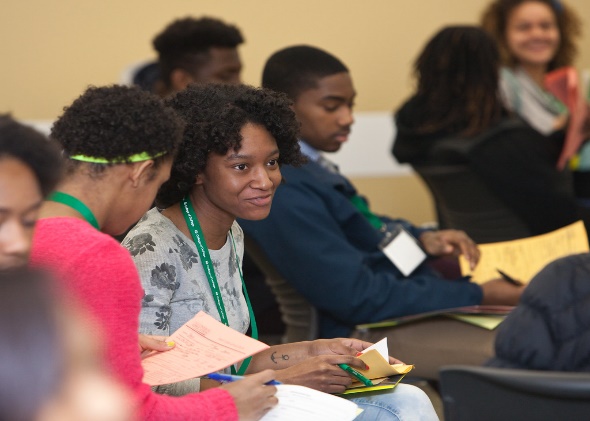 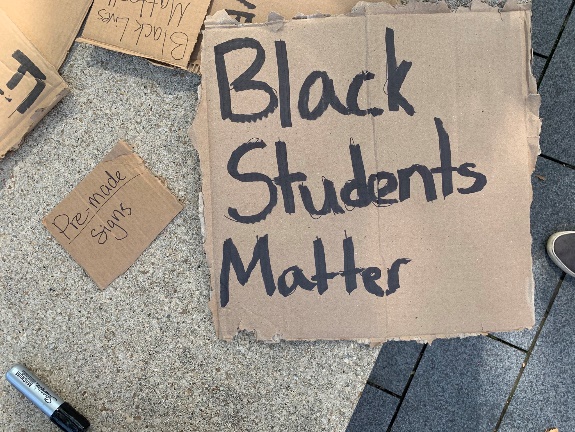 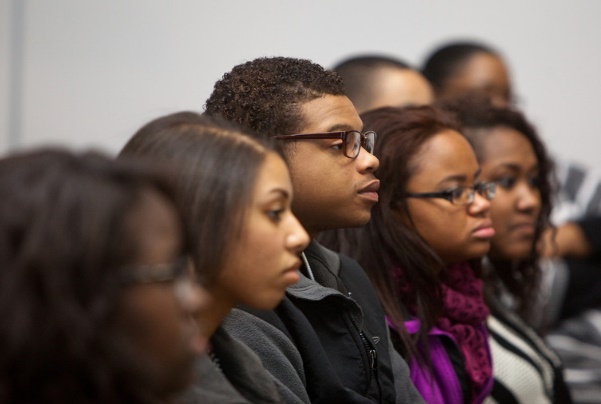 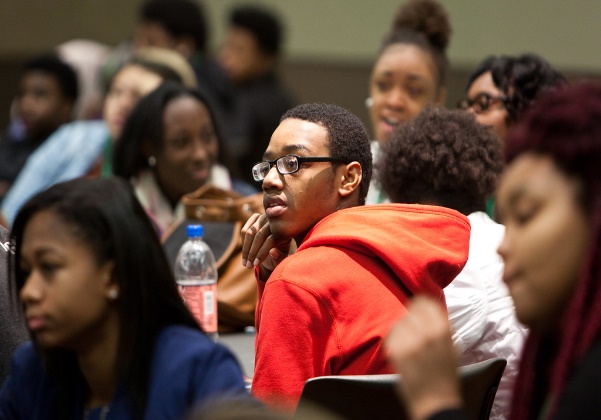 9
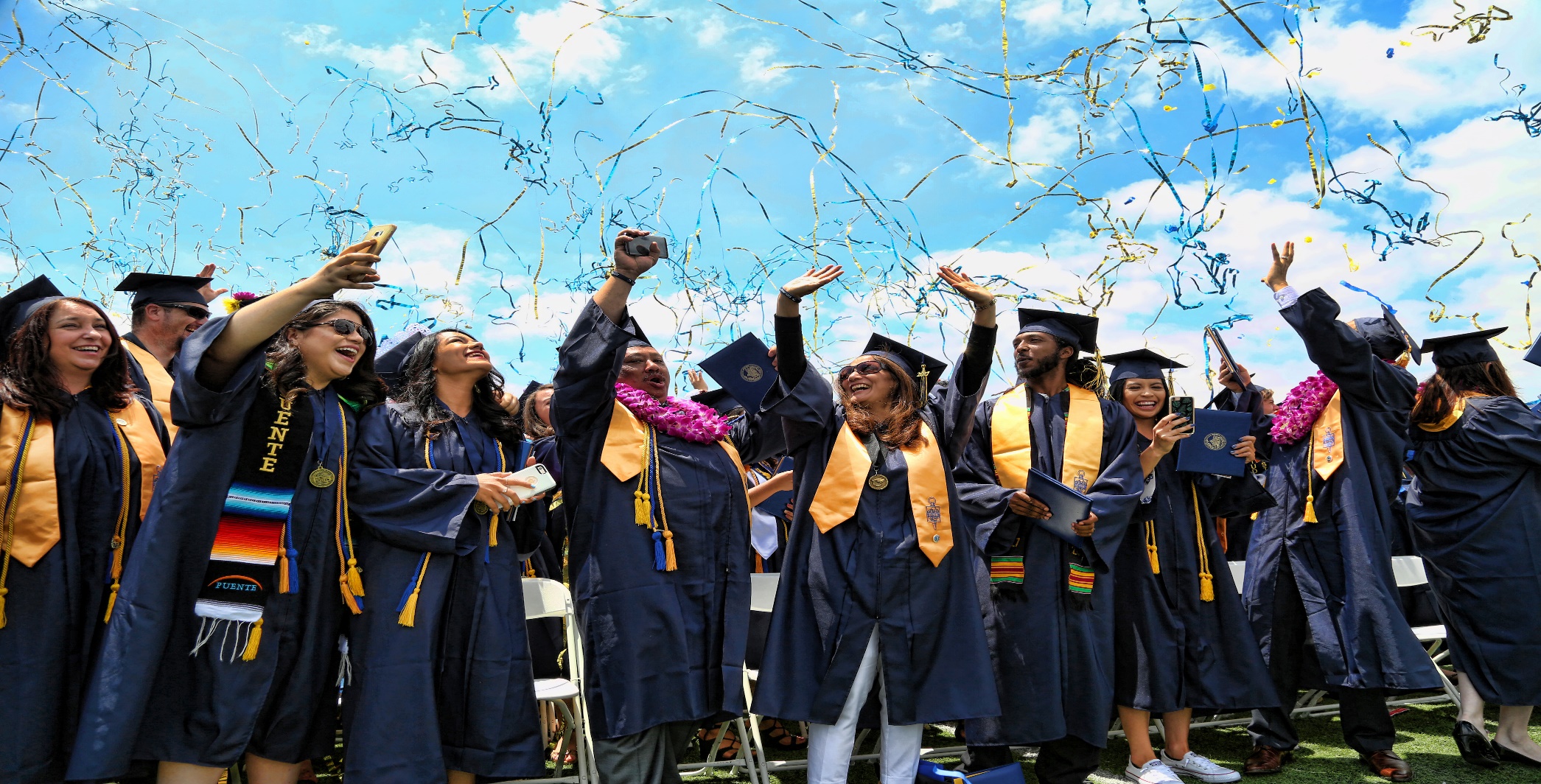 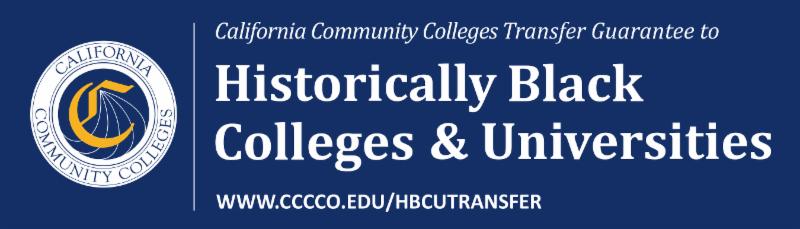 Background of the CCC to HBCU Transfer Guarantee Project
Why CCCCO Consider the Project (2015) 
Local Impaction for CCC Students within CSUs & UCs
Desire to create additional Transfer Pathway options for CCC students

What things were in place for CCCCO to create Project 
Associate Degrees for Transfer – can be used as state-wide, program-level articulation Agreements w/IGETC & CSU General Education
11
[Speaker Notes: Created pathways that would allow for a smooth transition from our CCC to partner HBCUs 
Elaine Moore, Linda Malcloski]
How Students Qualify for the Transfer Guarantee Agreement
(A) Obtain an Associate Degree for Transfer (ADT)*(60 units) with a 2.0 or higher GPA are guaranteed admission with junior standing to the 39 participating HBCUs.
*The Intersegmental General Education Transfer Curriculum (IGETC)  or the California State University General Education Breadth pattern (CSU GE) must be followed when completing the ADT.
OR 
(B) Transfer with 30 or more UC or CSU transferable units and a 2.0 or higher GPA.  Units will be accepted for general education, pre major or elective units.

(Be advised that the minimum GPA requirement is higher for select partner HBCUs)
12
Program Benefits &Advantages
IN ADDITION TO THE ACCEPTANCE OF 
TRANSFERABLE UNITS STUDENTS RECEIVE:

Fee waiver for the online Common Black College Application 

Pre-transfer advisement from program and HBCU admission staff

Priority consideration for campus housing when deadlines met

Priority consideration for scholarship for students with a 3.2 GPA or higher based on available funding of HBCU
13
HBCU Partners Location
14
[Speaker Notes: Alabama, Arkansas, Carolinas (North & South), Florida, Georgia, Kentucky, Louisiana, Maryland, Mississippi, Missouri, Ohio, Pennsylvania, Tennessee, Texas, Virginia, West Virginia,]
CCC to HBCU PROGRAM OUTCOMES
Over 400 CCC Students applied and transferred to one of the 39 HBCU partner schools 
Average Persistence Rate 1 Year After Transfer: Approx. 359 (75%)
Average Persistence Rate for attending same institution: Approx. 238 (65%) 
Average time to BA completion after transfer: 3 years 
Number of students who have obtained a Baccalaureate Degree: 123
Number of students who attained a Graduate Degree: 1
15
CCC to HBCU PROGRAM OUTCOMES
Student Transfer breakdown between 2015 to 2020 by HBCU partner institutions
Clark Atlanta University 60
Texas Southern University 30
Grambling State University 30
Xavier University of Louisiana 25
Tuskegee University 25
Dillard University 20
Lane College 20
Southern University and A&M College 20
Kentucky State University 20
Talladega College 15
Lincoln University 15
West Virginia State University 15
Tennessee State University 15
North Carolina Central University 15
Wiley College 15
Virginia State University 10
Bowie State University 10
Bethune-Cookman University 10
Mississippi Valley State University 8
Alabama State University 8
Fisk University 6
Huston-Tillotson University 4
Philander Smith College 4
Benedict College 3
Claflin University 3
Alcorn State University 2
Bennett College 1
16
CCC to HBCU Student Quotes
Overall my experience was great at my HBCU, the institution, faculty and staff helped me achieve far more than my bachelor’s degree.
My HBCU experience went outside of its gates, we all work together this community of scholars and we all share this community of scholars.  When I first stepped on campus, I thought that this was incredible, all students were so engaged and helped me succeed.  I have learned to understand how I can succeed in all things because of my time here.
Actually, seeing people like me driven and acknowledging that they are African Americans and proud of it.  They exuded black excellence, creating so many things on campus.  Showed me how to be friendly to everybody and showing respect to all.
Staff and even Chancellor Eloy Oakley make sure that the TGA HBCU program provides supports to help you take the right courses at your CCCs so that you can transfer, they also provide support to students during the transfer process and then continue to follow-up with students to make sure that they graduate with their BA.
My HBCU helped me grow my self-confidence and as a result I am now committed to going to medical school –the HBCU culture of black excellence –all of my faculty were African American PhD’s and for the first time I realized that your goals are in your reach.  For the first time I as an African American could do this.
Once I became acculturated I realized how supportive and friendly everyone was.  I got to know my faculty and fellow students.  This has been a turning point of my life.
17
BUILDING ON SUCCESS
Pipelines To Possibilities Developing Faculty Excellence in the CCC system!
Pipelines To Possibilities Mission
The Pipelines to Possibilities Program (P2P) offers a HBCU graduate internship program designed to develop an intentional faculty pipeline within the California Community College Districts. Through proactive recruitment, hiring, and retention of diverse tenured faculty aimed to diminish equity gaps, the P2P program meets the needs of diverse student populations to improve student success.
19
The P2P Program
Cohort-based mentorship program to develop prospective faculty of color and provide a pathway to employment within the California Community Colleges 
Builds upon existing partnerships with HBCUs for CCC transfer students that will recruit current graduates students at HBCUs to pair with current CCC Black faculty mentors 
First year: cohort of nine mentees and mentors was launched in Spring 2021
20
Spring 2021 Pilot Program Success
Successfully paired nine HBCU graduate interns with nine CCC faculty. CCCs  represented: San Diego City College, Los Angeles Pierce College, San Diego Mesa College, Southwestern College, Barstow Community College, Riverside City College, Moorpark College, and Diablo Valley College.HBCUs represented: Kentucky State University, Claflin University, Morgan State University and Grambling State University.
Training sessions were held over the 16 week term with the completion of  thirty-six hours. Topics covered: Developing Black Spaces, Understanding the CCC Student and How to Serve, Creating, Developing and Validating Equity-Minded Classrooms, Conflict Management Resolution and Techniques, Cultural Proficiency and Curriculum Integration, Classroom Technology and Essentials of Distance Learning, Application, Hiring and Interview Strategies. 
Session Presenters included: Dr. Edward Bush, Dr. Frank Harris III, Dr. Laura H. Manyweather, Dr. Siri Brown, Dr. Eric Bishop, Arnita Porter and Nzingha Dugas.
Established collaborative efforts with the following: A2Mend, CCEAL, APAHE, and CCCOLEGAS
21
Spring 2022 Phase II Plans
Recruit 10 HBCU graduate interns to serve as mentees for participation
 
Recruit 10 CCC Faculty to serve as mentors
 
Provide support through training and professional development over 16 weeks for interns/mentees and mentors

Provide continued support to the spring 2021 P2P HBCU cohort through training and mentoring 

Development of an Advisory Council with individuals representing various groups and organizations

Extend collaborative efforts with other organizations such as National Council on Black American Affairs, Western Regional Council on Black American Affairs, Village Demands, HBCU Faculty Development Network, and Higher Education Leadership Foundation.
22
How Can You Support & Assist
Inform Your Students and Campus Community

CCC to HBCU Transfer
	Classroom Presentations
	Discuss HBCU as a transfer Option w/Students 
	Bookmark Program Website 
	Explore ways to tie in HBCU History w/academic area 

P2P Program 
	Inform Black faculty on campus of mentor opportunity 
	Seek to gain campus support and hiring of future P2P fellows
23
Questions & Answers
Thank you for your time and attention!
24
Contact Information
CCC to HBCU Transfer
	Program Website: www.californiacommunitycollegehbcutransfer.com 
	Join Listserv: http://tinyurl.com/HBCUTransfer
	Email: HBCUTransfer@cccco.edu 

P2P Program 
	Program Website: https://pipelines2possibilities.org 
	email: pipelines2possibilities@gmail.com
25